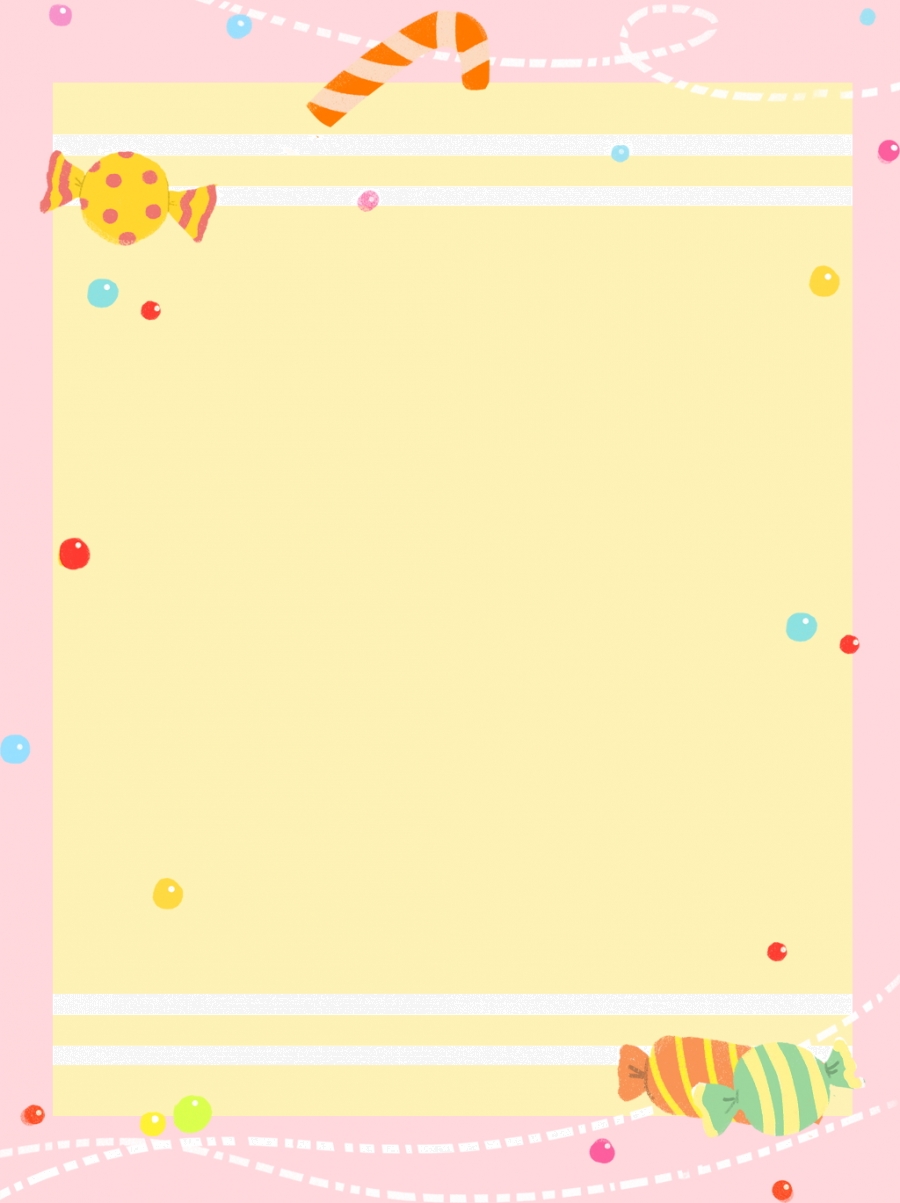 CHÀO MỪNG CÁC CON
ĐẾN VỚI TIẾT HỌC
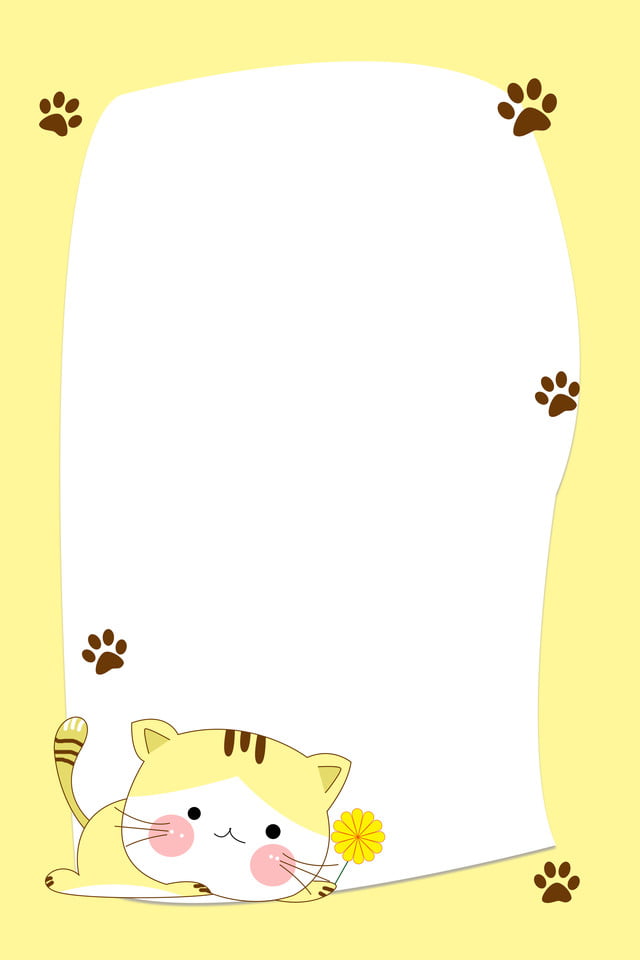 Toán
Luyện tập chung (80)
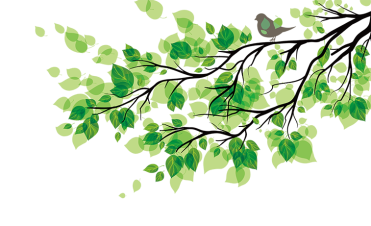 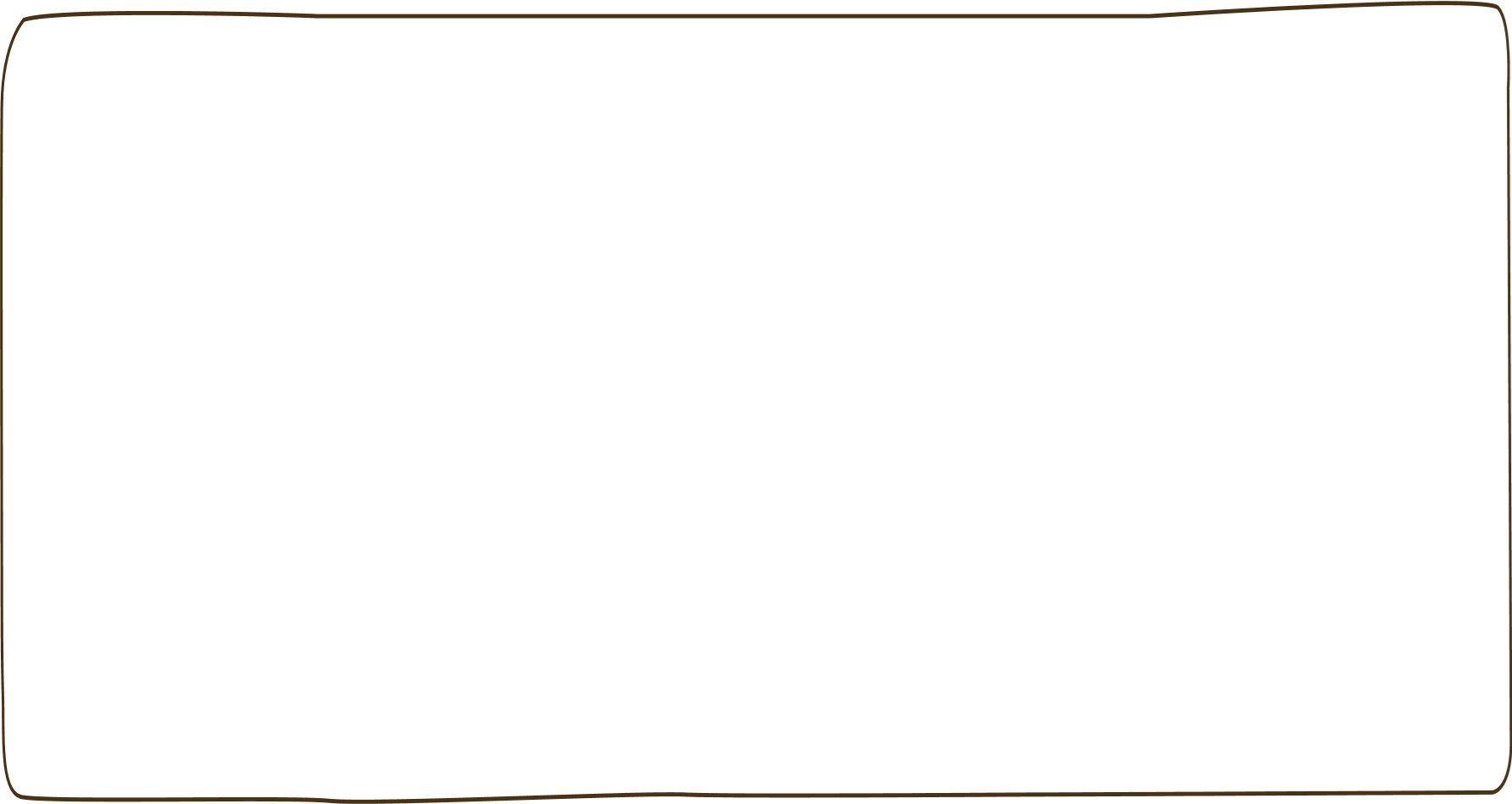 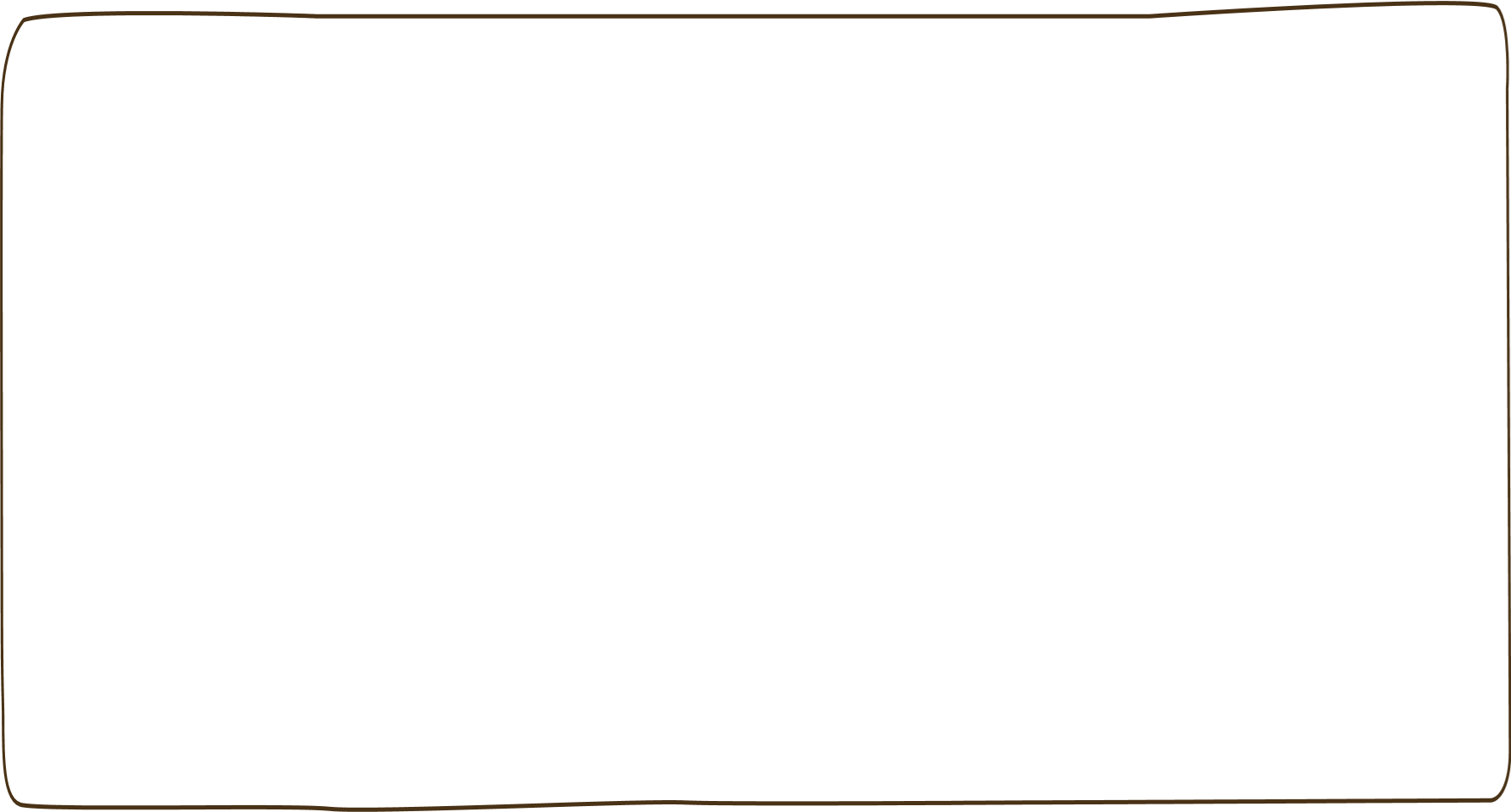 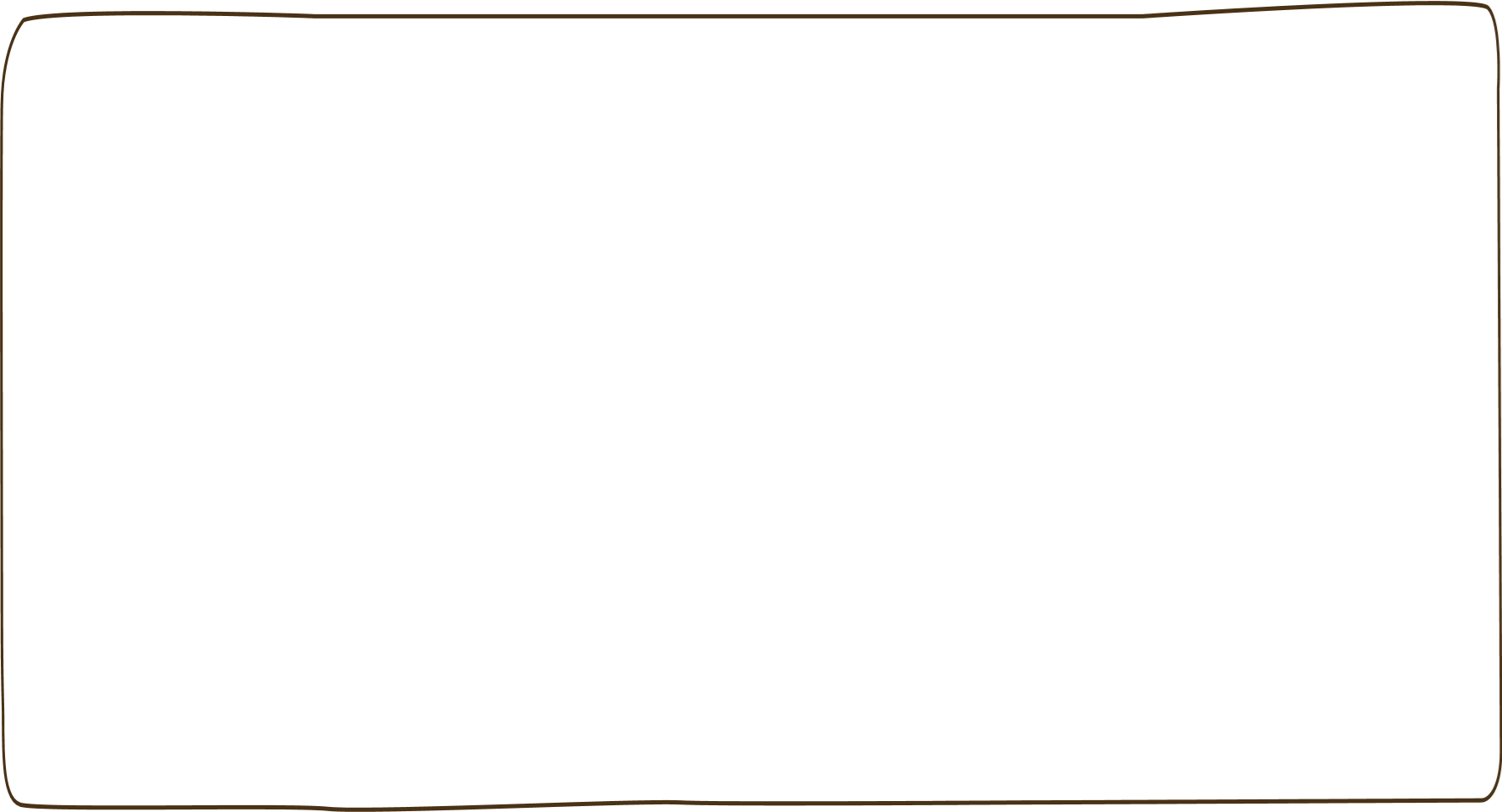 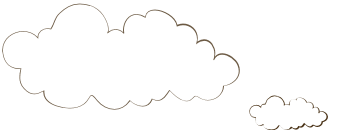 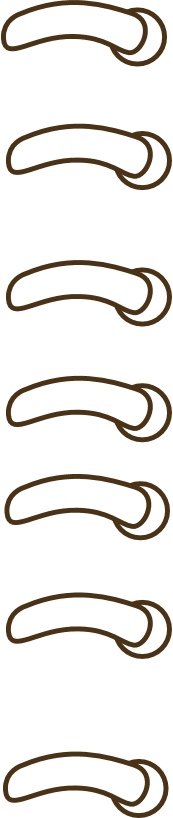 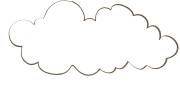 Yêu cầu cần đạt
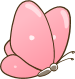 -    Luyện tập tổng hợp về ki-lô-gam và lít.
Vận dụng giải quyết vấn đề thực tế.
Phát triển các năng lực toán học.
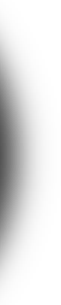 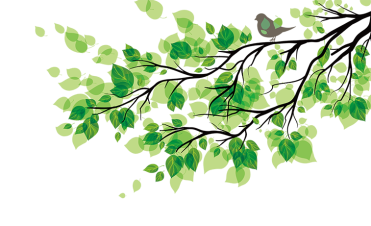 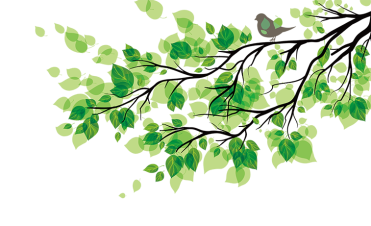 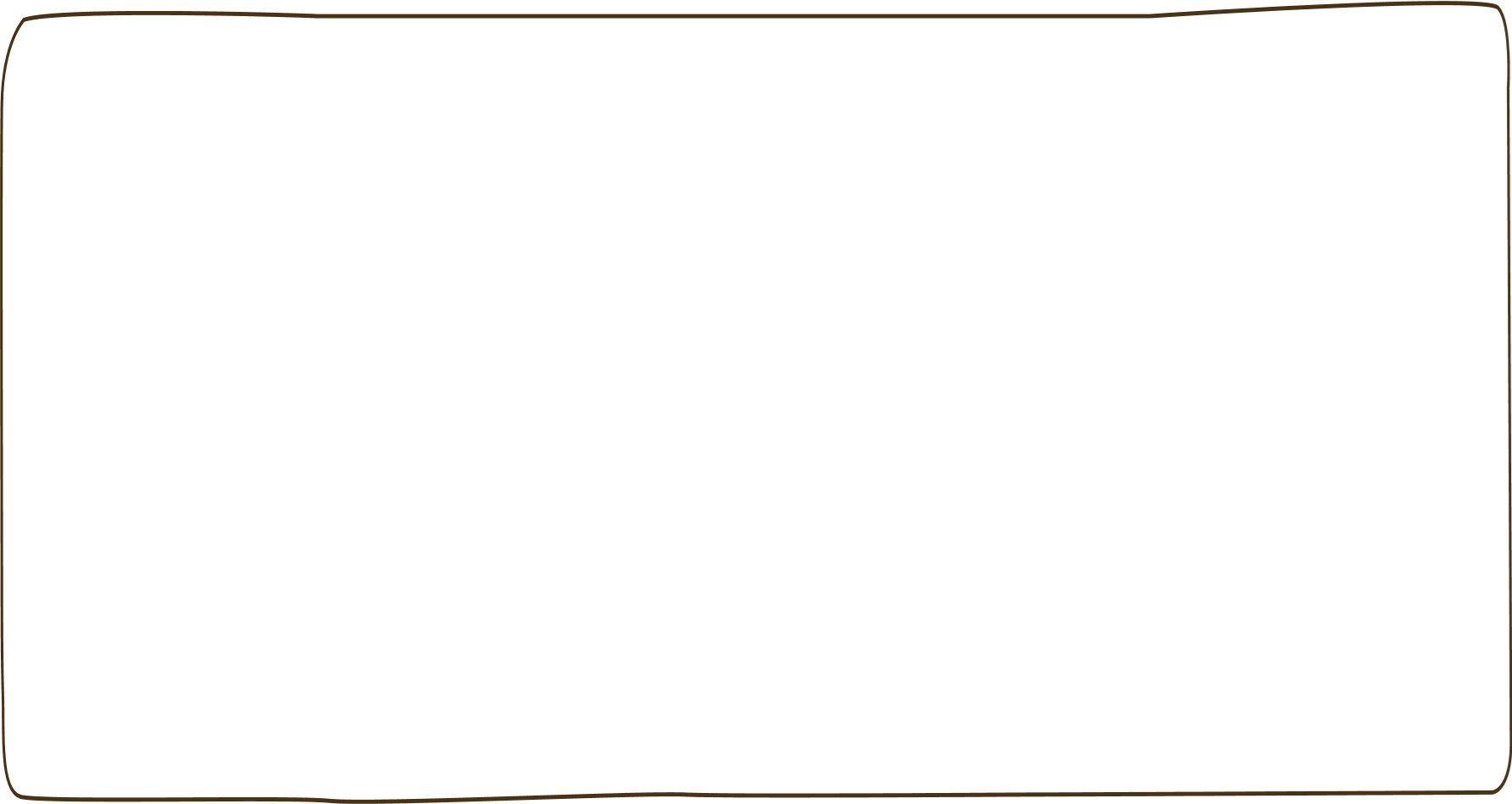 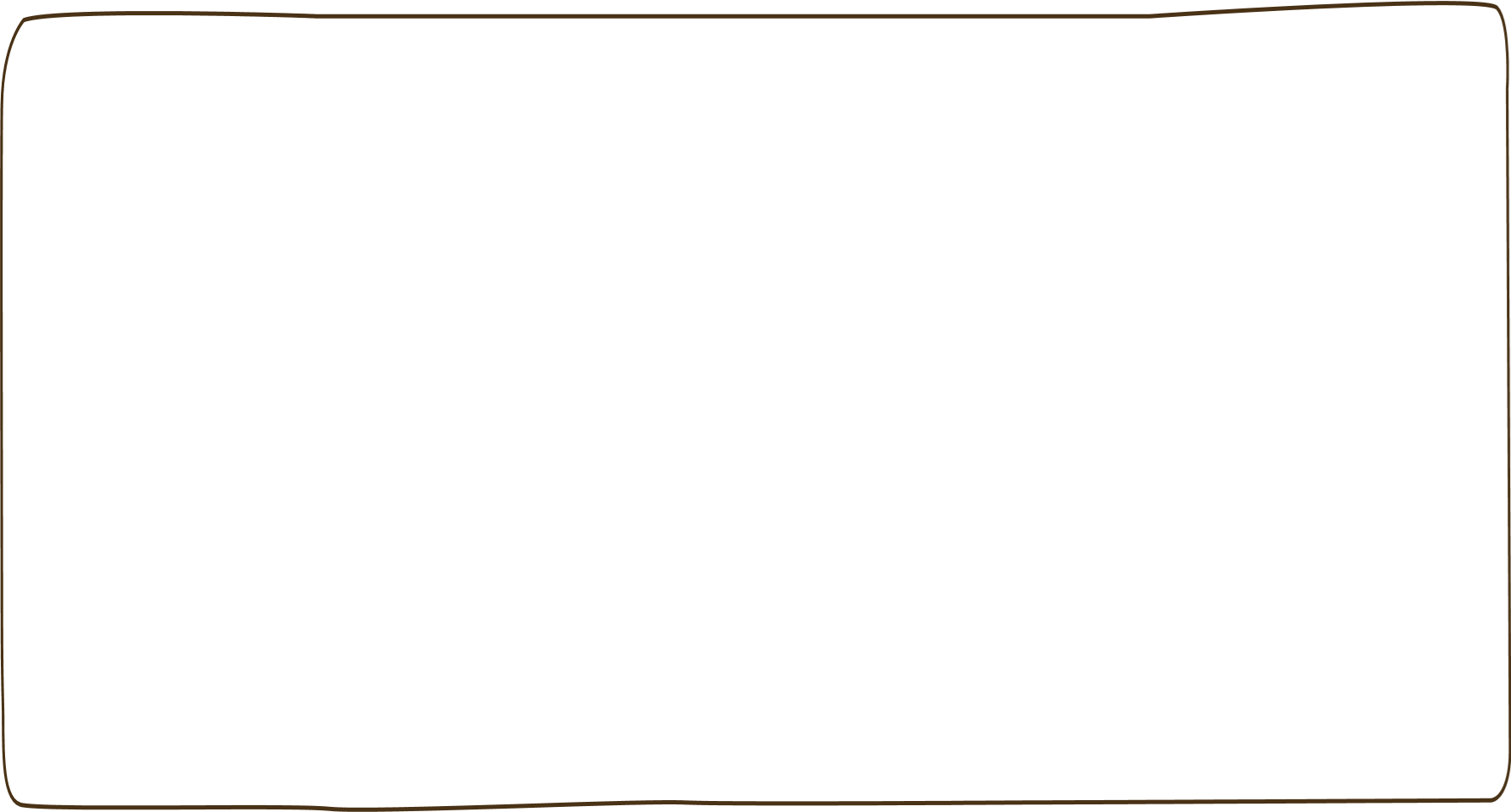 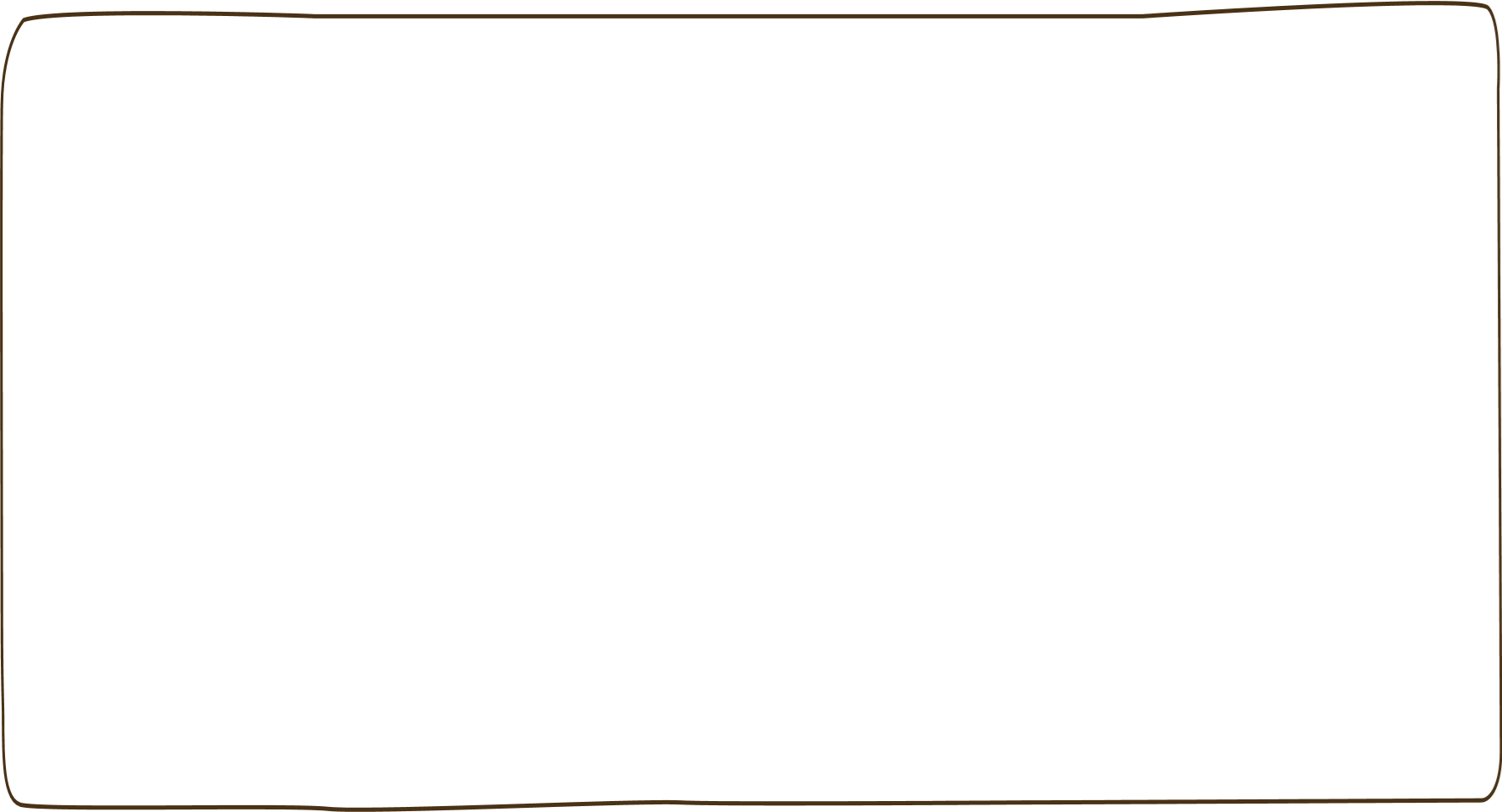 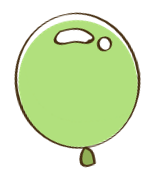 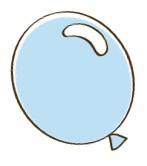 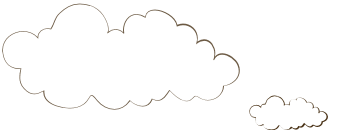 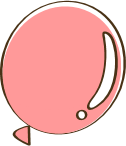 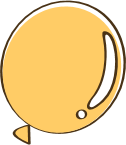 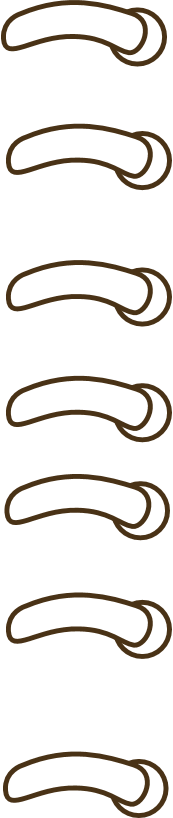 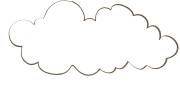 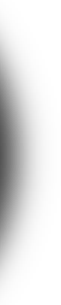 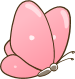 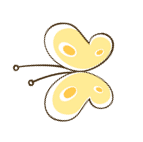 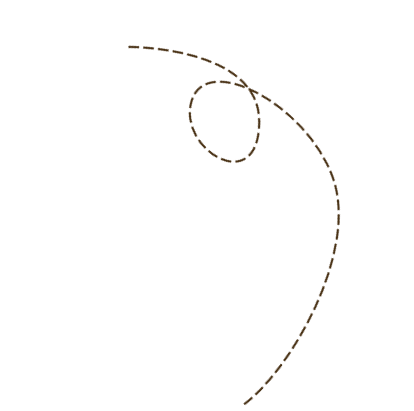 Thực hành
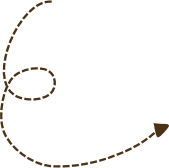 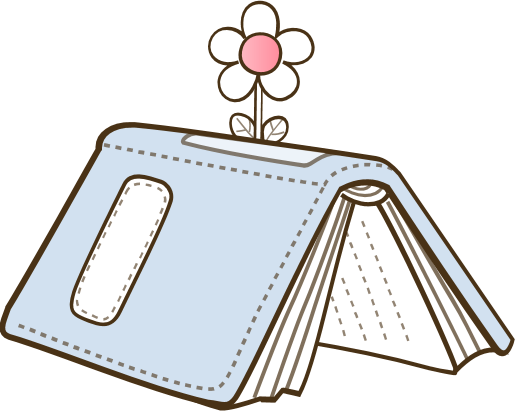 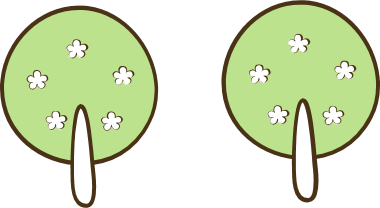 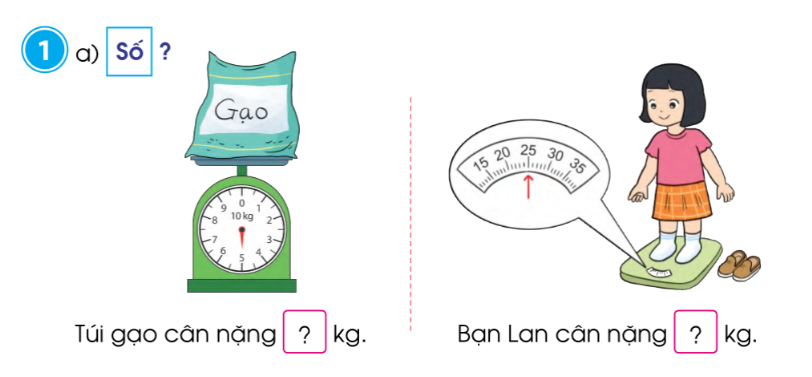 Con hãy quan sát để tìm cân nặng của túi gạo,  cân nặng của Lan.
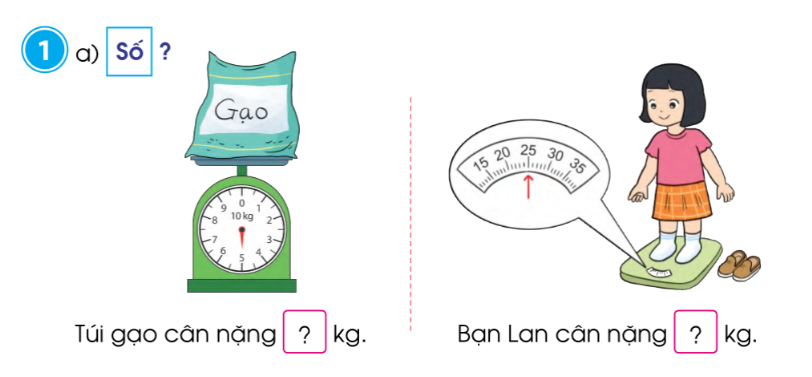 5
25
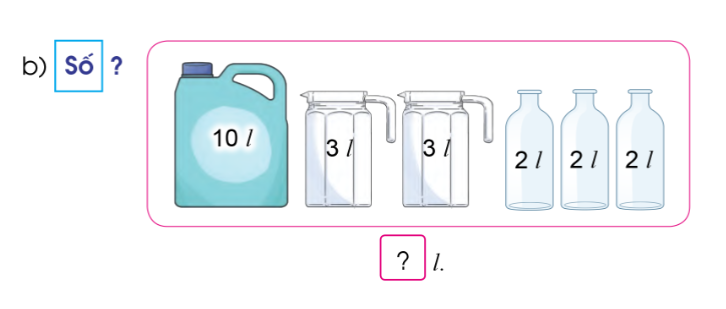 1 bình: 3 l
1 can: 10 l
1 chai:  2 l
22
Con quan sát, nêu tên các vật dụng,  đọc số lít mỗi vật chứa được.
Để tính tổng lượng nước trong các vật dụng con làm thế nào?
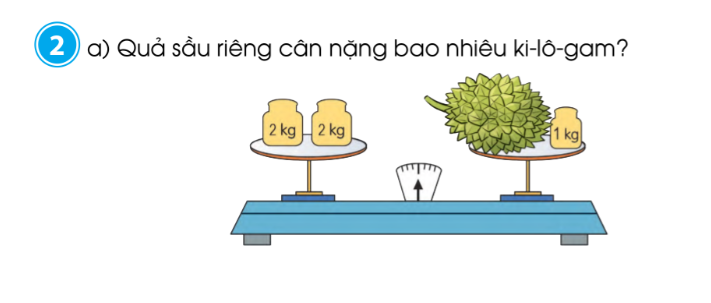 4kg
4kg
- Đây là loại cân nào?
+ Đây là cân đĩa.
+ 2 quả cân bên trái nặng 4kg.
- 2 quả cân bên trái nặng ? kg
+ Kim cân chỉ chính giữa nên cân nặng 
2 đĩa  đều bằng 4kg.
- Kim cân chỉ vị trí nào?
+ Đĩa bên phải gồm 1 quả cân 1kg và quả sầu riêng.
- Đĩa bên phải gồm những gì?
- Vậy quả sầu riêng nặng ? kg
Vậy quả sầu riêng nặng 3 kg.
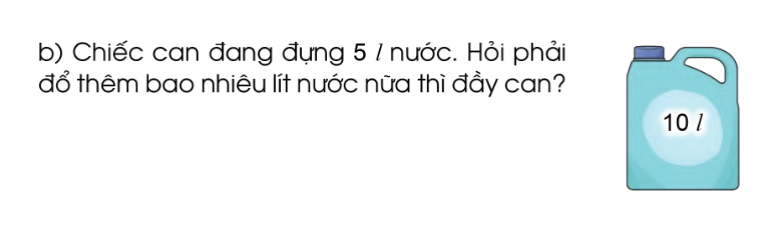 Can chứa được tất cả bao nhiêu lít nước?
10l nước.
Hiện nay, can đang đựng bao nhiêu lít nước?
5l nước.
Vậy cần đổ thêm  10 – 5 =  5 l  nước  nữa
Cần đổ thêm 5l nước thì đầy can.
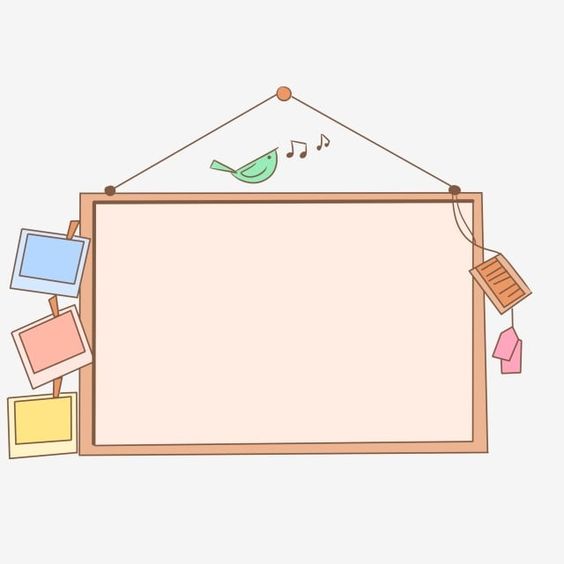 DẶN DÒ
Hoàn thành bài vào vở bài tập Toán.
Xem trước bài Luyện tập chung – trang 81.